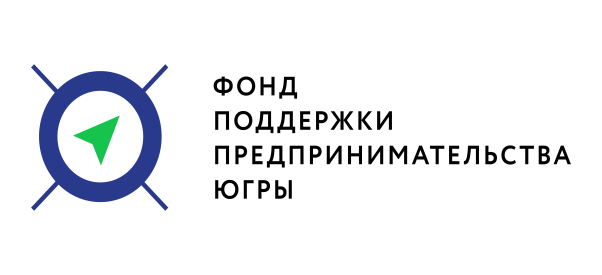 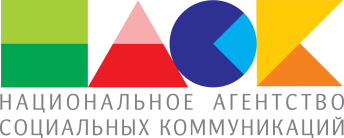 Единый центр поддержки предпринимательства «мой бизнес»12-13 ноября 2018 года
Название группы: «Социальный предприниматель сегодня и завтра»
Группа №4
«Социальный предприниматель сегодня и завтра»
Лидер группы: Гаджиев Дмитрий Закирович
Координатор группы: Молодцов Олег Владимирович
Ассистент: Воробьева Марина
Участники
Нормы настоящего Нормы будущего Топ-4
Барьеры и пути решения
Барьеры и пути решения
Барьеры и пути решения
Барьеры и пути решения
Миссия
Комфортная жизнь людей = качество услуг получателю, прибыль – предпринимателю, стабильность обществу и государству
Контрагенты и Продукты/эффекты
Образ будущего 2024г
Социальное предпринимательство получает стабильную поддержку государства, существует в условиях устойчивой системы налогообложения и контроля, поддерживается обществом. В результате квалифицированной экспертизы и сопровождения проектов начинающие предприниматели получают финансовую поддержку « с нуля»
Образ будущего 2024г
Существует и работает открытый и доступный информационный портал с  удобной структурированной   экономической и юридической информацией, который представляет собой единое информационное поле, с личным кабинетом и наличием рассылки актуальных изменений законодательства по видам экономической деятельности.
Образ будущего 2024г
Государством  и другими  источниками компенсируются затраты на реализацию  социальных программ по укреплению и оздоровлению,  реабилитации и адаптации, социализации    населения. Действуют специальные программы для граждан пенсионного и пред пенсионного возраста. Законотворчество реализуется с участием   тандема ученых и практиков. Устранены конфликты в законодательных актах различных уровней власти. Контролирующие органы выступают в роли партнеров и предлагают алгоритмы решения проблем.
реестр предполагаемых инициатив
Дорожная карта
Сценарий запуска
Контакты
Гаджиев Дмитрий 8-902-825-36-26
Гайсина Юлия 8-951-979-20-10
Фаррахова Розалия 8-922-251-34-45
СПАСИБО ЗА ВНИМАНИЕ!!!